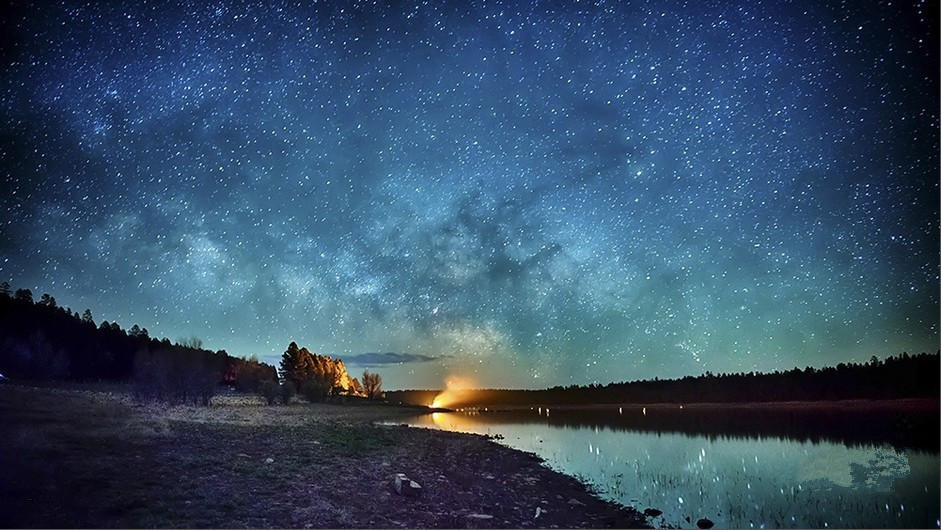 SUMMARY REPORT
2015
Always believe the something wonderful is about to happen.
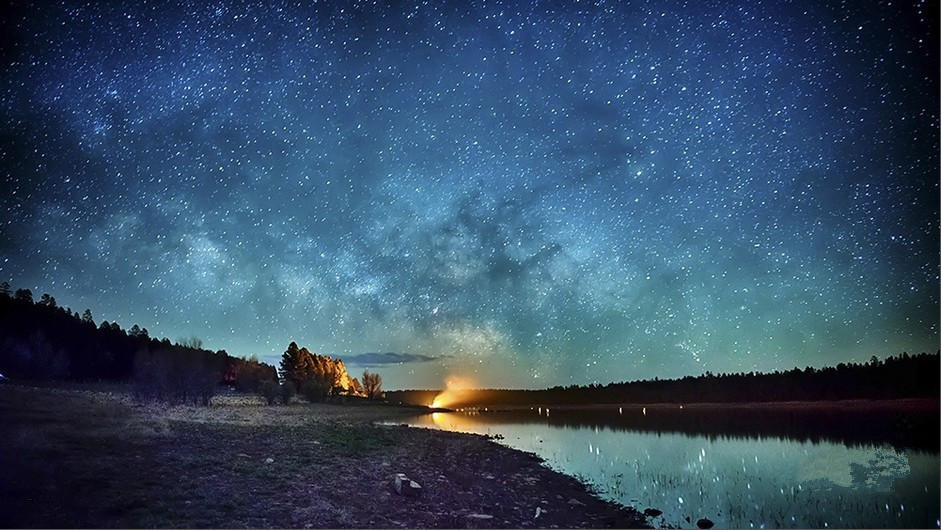 CONTEXT
Always believe the something wonderful 
is about to happen.
INPUTYOURGOODIDEASHERE
INPUTYOURGOODIDEASHERE
INPUTYOURGOODIDEASHERE
INPUTYOURGOODIDEASHERE
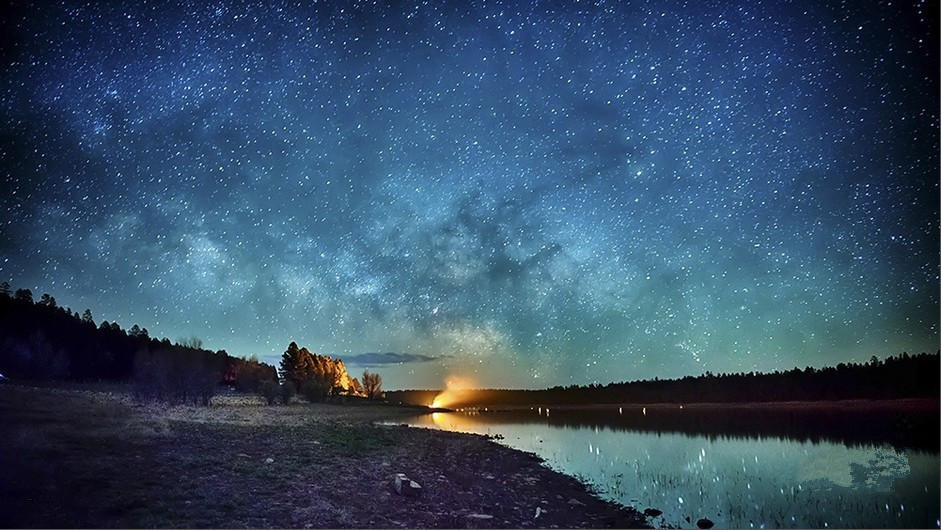 Part 01
Always believe the something wonderful 
is about to happen.
INPUTYOURGOODIDEASHERE
In The Current Era Of Fierce Competition. The Past Simple And General Method Of Management Has Been Unable To Meet Today’s Enterprise Information.
We Need To Have A Scientific And Precise Management Method To Achieve The Management Of The Enterprise, And The Method We Call Modern Management.
Part 01
INPUTYOURGOODIDEASHERE
4
3
2
1
0
Q1
Q2
Q3
Q4
Q5
Q6
Q7
Q8
Q9
Q10
Q11
Q12
PLANA
PLANB
GOOD IDEAS
Always believe that something wonderful is about to happen.
Life is beautiful. Because we have our dreams.
Part 02
INPUTYOURGOODIDEASHERE
80％
80％
80％
80％
80％
Always believe that something wonderful is about to happen.
Life is beautiful. Because we have our dreams.
Always believe that something wonderful is about to happen.
Life is beautiful. Because we have our dreams.
Always believe that something wonderful is about to happen.
Life is beautiful. Because we have our dreams.
Always believe that something wonderful is about to happen.
Life is beautiful. Because we have our dreams.
Part 01
INPUTYOURGOODIDEASHERE
GOOD  IDEAS
Always believe that something
 wonderful is about to happen.
Life is beautiful. Because we 
have our dreams.
GOOD  IDEAS
Always believe that something
 wonderful is about to happen.
Life is beautiful. Because we 
have our dreams.
1
3
GOOD  IDEAS
GOOD  IDEAS
Always believe that something
 wonderful is about to happen.
Life is beautiful. Because we 
have our dreams.
Always believe that something
 wonderful is about to happen.
Life is beautiful. Because we 
have our dreams.
2
4
Part 01
INPUTYOURGOODIDEASHERE
Always believe that something
 wonderful is about to happen.
Life is beautiful. Because we 
have our dreams.
Always believe that something
 wonderful is about to happen.
Life is beautiful. Because we 
have our dreams.
4
GOOD  IDEAS
GOOD  IDEAS
3
1
GOOD  IDEAS
GOOD  IDEAS
2
Always believe that something
 wonderful is about to happen.
Life is beautiful. Because we 
have our dreams.
Always believe that something
 wonderful is about to happen.
Life is beautiful. Because we 
have our dreams.
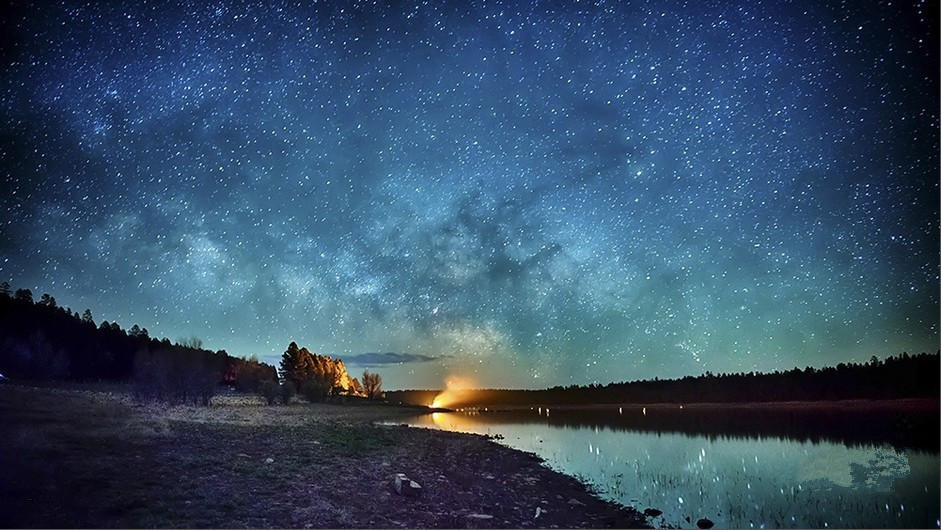 Part 02
Always believe the something wonderful 
is about to happen.
INPUTYOURGOODIDEASHERE
In The Current Era Of Fierce Competition. The Past Simple And General Method Of Management Has Been Unable To Meet Today’s Enterprise Information.
We Need To Have A Scientific And Precise Management Method To Achieve The Management Of The Enterprise, And The Method We Call Modern Management.
Part 02
INPUTYOURGOODIDEASHERE
80％
80％
80％
80％
GOOD  IDEAS
GOOD  IDEAS
GOOD  IDEAS
GOOD  IDEAS
Always believe that 
something wonderful is
 about to happen.
Life is beautiful . Because 
we have our dreams.
Always believe that 
something wonderful is
 about to happen.
Life is beautiful . Because 
we have our dreams.
Always believe that 
something wonderful is
 about to happen.
Life is beautiful . Because 
we have our dreams.
Always believe that 
something wonderful is
 about to happen.
Life is beautiful . Because 
we have our dreams.
Part 02
INPUTYOURGOODIDEASHERE
GOOD IDEAS
Always believe that something wonderful is about to happen.
Life is beautiful. Because we have our dreams.
GOOD IDEAS
Always believe that something wonderful is about to happen.
Life is beautiful. Because we have our dreams.
GOOD IDEAS
Always believe that something wonderful is about to happen.
Life is beautiful. Because we have our dreams.
GOOD IDEAS
Always believe that something wonderful is about to happen.
Life is beautiful. Because we have our dreams.
Part 02
INPUTYOURGOODIDEASHERE
Weakness
Strength
Always believe that something
 wonderful is about to happen.
Life is beautiful. Because we 
have our dreams.
Always believe that something
 wonderful is about to happen.
Life is beautiful. Because we 
have our dreams.
W
S
O
Opportunity
Threat
T
Always believe that something
 wonderful is about to happen.
Life is beautiful. Because we 
have our dreams.
Always believe that something
 wonderful is about to happen.
Life is beautiful. Because we 
have our dreams.
Part 02
INPUTYOURGOODIDEASHERE
GOOD IDEAS
GOOD IDEAS
GOOD IDEAS
GOOD IDEAS
Always believe that something wonderful is about to happen.
Life is beautiful. Because we have our dreams.
Always believe that something wonderful is about to happen.
Life is beautiful. Because we have our dreams.
Always believe that something wonderful is about to happen.
Life is beautiful. Because we have our dreams.
Always believe that something wonderful is about to happen.
Life is beautiful. Because we have our dreams.
GOOD IDEAS
Always believe that something wonderful is about to happen.
Life is beautiful. Because we have our dreams.
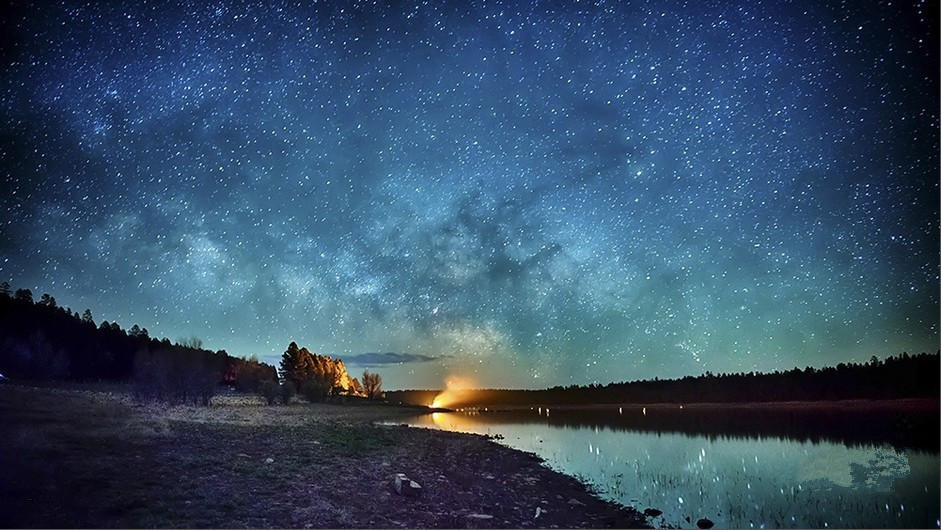 Part 03
Always believe the something wonderful 
is about to happen.
INPUTYOURGOODIDEASHERE
In The Current Era Of Fierce Competition. The Past Simple And General Method Of Management Has Been Unable To Meet Today’s Enterprise Information.
We Need To Have A Scientific And Precise Management Method To Achieve The Management Of The Enterprise, And The Method We Call Modern Management.
Part 03
INPUTYOURGOODIDEASHERE
PLANC
PLANA
PLANB
5
4
3
2
1
0
Q1
Q2
Q3
Q4
GOOD IDEAS
Always believe that something wonderful is about to happen.
Life is beautiful. Because we have our dreams.
Part 03
INPUTYOURGOODIDEASHERE
68％
GOOD IDEAS
78％
GOOD IDEAS
88％
GOOD IDEAS
98％
GOOD IDEAS
Always believe that 
something wonderful 
is about to happen.
Life is beautiful. 
Because we 
have our dreams.
Always believe that 
something wonderful 
is about to happen.
Life is beautiful. 
Because we 
have our dreams.
Always believe that 
something wonderful 
is about to happen.
Life is beautiful. 
Because we 
have our dreams.
Always believe that 
something wonderful 
is about to happen.
Life is beautiful. 
Because we 
have our dreams.
Part 03
2
INPUTYOURGOODIDEASHERE
1
GOOD IDEAS
GOOD IDEAS
Always believe that
Something wonderful
is about to happen.
Always believe that
Something wonderful
is about to happen.
1
2
GOOD 
IDEAS
GOOD 
IDEAS
3
1
GOOD IDEAS
GOOD IDEAS
4
GOOD 
IDEAS
3
6
Always believe that
Something wonderful
is about to happen.
GOOD 
IDEAS
Always believe that
Something wonderful
is about to happen.
1
GOOD 
IDEAS
GOOD 
IDEAS
GOOD IDEAS
GOOD IDEAS
5
6
Always believe that
Something wonderful
is about to happen.
Always believe that
Something wonderful
is about to happen.
4
5
青
春
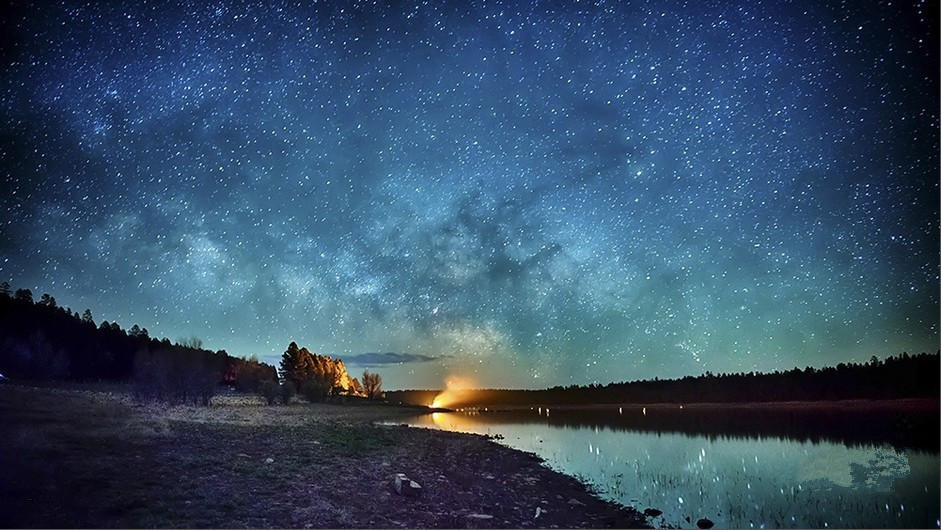 无
价
7，888，888
INPUTYOURGOODIDEASHERE
In The Current Era Of Fierce Competition. The Past Simple And General Method Of Management Has Been Unable To Meet Today’s Enterprise Information.
We Need To Have A Scientific And Precise Management Method To Achieve The Management Of The Enterprise, And The Method We Call Modern Management.
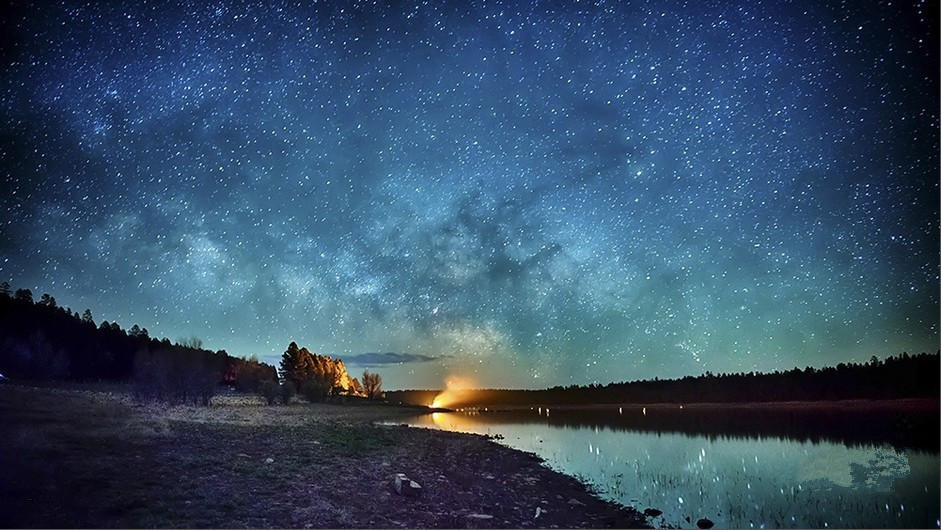 Part 04
Always believe the something wonderful 
is about to happen.
INPUTYOURGOODIDEASHERE
In The Current Era Of Fierce Competition. The Past Simple And General Method Of Management Has Been Unable To Meet Today’s Enterprise Information.
We Need To Have A Scientific And Precise Management Method To Achieve The Management Of The Enterprise, And The Method We Call Modern Management.
Part 04
INPUTYOURGOODIDEASHERE
82％
18％
VS
Always believe that
Something wonderful
is about to happen.
Always believe that
Something wonderful
is about to happen.
GOOD IDEAS
Always believe that something wonderful is about to happen.
Life is beautiful. Because we have our dreams.
Part 04
INPUTYOURGOODIDEASHERE
X788
Always believe that
Something wonderful
is about to happen.
Q2
X322
Q1
Always believe that
Something wonderful
is about to happen.
0
5
10
15
20
Part 04
INPUTYOURGOODIDEASHERE
PLANA
PLANB
PLANC
GOOD IDEAS
Always believe that something wonderful is about to happen.
Life is beautiful. Because we have our dreams.
Part 04
INPUTYOURGOODIDEASHERE
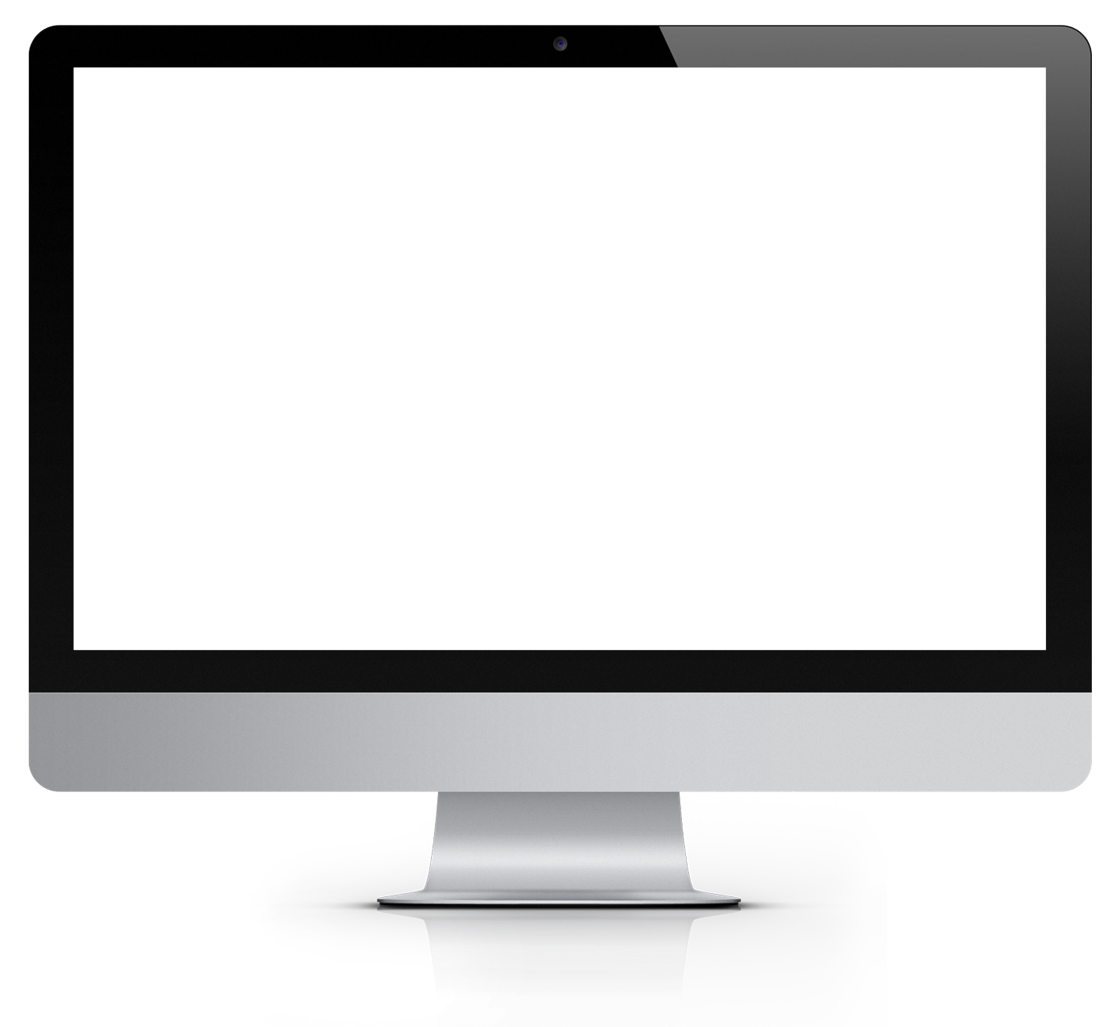 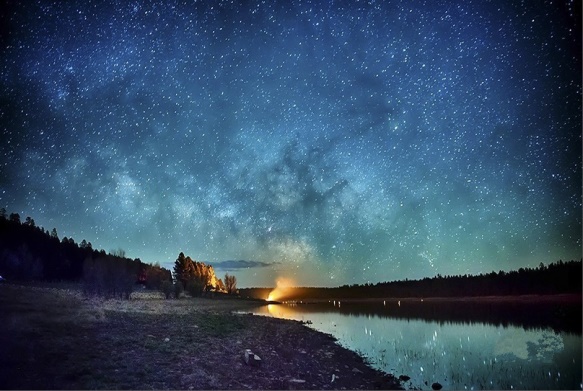 Conclusion
In The Current Era Of Fierce Competition. The Past Simple And General Method Of Management Has Been Unable To Meet Today’s Enterprise Information.
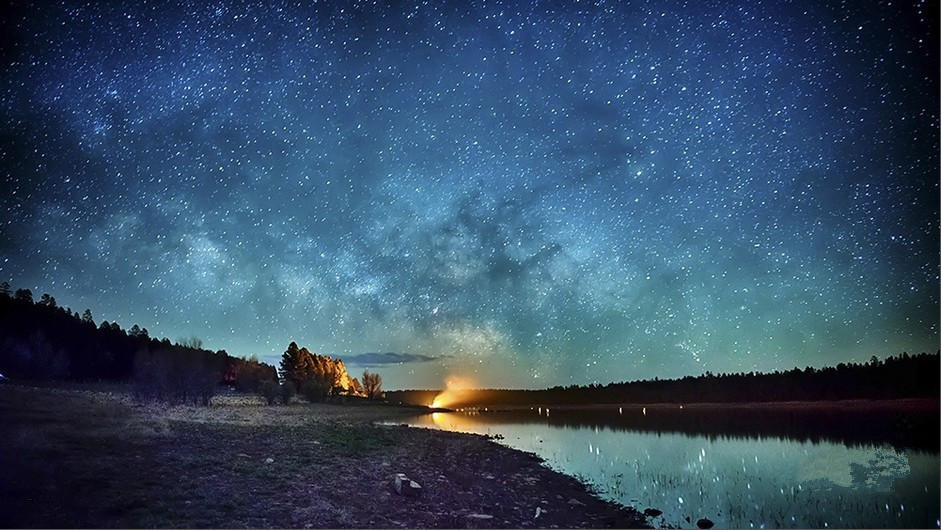 2015
SUMMARY REPORT
Always believe the something wonderful is about to happen.